Real-Time Co-optimization Task Force General Update


Matt Mereness


RTCTF 
July 22, 2020
Outline of RTCTF General Update
RTC Revision Requests (RTCRRs) Review Schedule and Progress
Today’s Discussion of RR Language
AS Deployment Durations and Expectations Discussion (3:30-4:30pm)
Next Steps
Appendix
RTCRR Summary 
Updates to Telemetry From/To QSE in RTC
RTCRR Review Process 
TAC Direction on RR changes different from Key Principles 
Overall RTC Delivery Schedule
Harmonizing RTC and Battery Energy Storage
2
RTCRR Review Schedule & Progress to Date
Schedule of 2020 meetings for RTCRRs:
Mar. 11 – RTCTF (Plan and logistics for RR review)  
Apr.   8 – RTCTF (Review detailed plan, and begin review process)
Apr. 30 – RTCTF 
May 11 – Special RTCTF for Potential Design Flaw- AS Price Cap discussion 
May 20 – RTCTF 
Jun. 10 – RTCTF 
Jun. 22 – Special RTCTF for Ancillary Service Deployments
Jun. 29 – RTCTF 
Jul. 15 – Special RTCTF for AS Deployment Expectations & Durations
Jul. 22  – RTCTF 
Aug. 12 – RTCTF 
Sep. 9   – RTCTF 
Sep. 28 – RTCTF 
Oct. 21 – RTCTF 
Nov. 5 – ROS
Nov. 11 – PRS
Nov. 12 – RTCTF (if needed)
Nov. 17 – CWG
Nov. 18 – TAC
Dec. 8 – ERCOT Board
3
RTCRR Review Schedule & Progress to Date
Detailed schedule for reviewing the RTCRR language with RTCTF (posted on the RTCTF page, and excerpt below).

Prior to today, the status for 187 total binding document sections under review:
RTCTF has reached consensus on 97 sections to date.
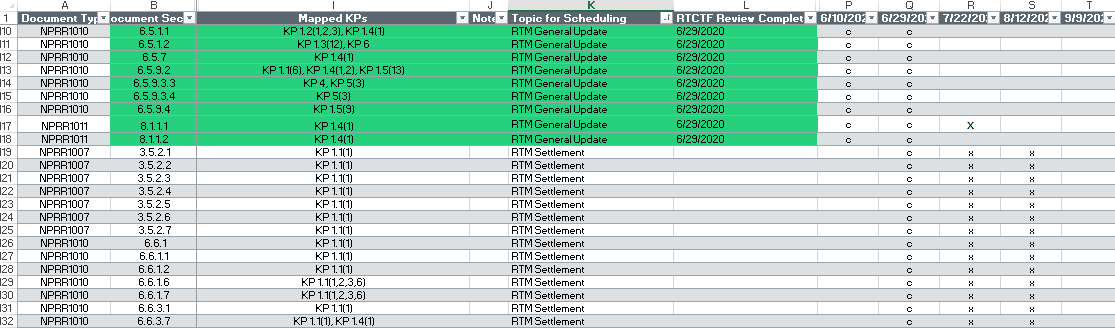 4
Today’s Discussion of RR Language
Agenda has breakdown of discussion

Key Documents for today (cumulative language):

NPRR1007
NPRR1009
NPRR1010
NPRR1011
NPRR1012
NPRR1013
NOGRR211
5
AS Deployment Durations and Expectations Discussion
Continued discussion from the July 15th special RTCTF on Ancillary Service Deployment Expectations and Durations.
Discussion of this topic has been a good process to highlight details and design expectations, as well as additional protocol language needed.
3:30-4:30pm: Presentations from Dr. Sham Siddiqi and ERCOT to compare expectations of different durations of deployment and impacts on reserves and price formation.
At the end of the discussion will be looking to see if there is a collective agreement from RTCTF on this topic.
6
Next Steps
Ready to proceed with review today

At the conclusion of the meeting:
MPs encouraged to send Revision Request redlines for RTCTF consideration to DMaggio@ercot.com & MMereness@ercot.com to document and discuss at next meeting.  
You can also submit formal comments through the standard Market Rules RevisionRequest process.

Next RTCTF is Monday Aug 12th

Any comments or questions?
7
Appendix
RTCRR Summary 
Updates to Telemetry From/To QSE in RTC
RTCRR Review Process 
TAC Direction on RR changes different from Key Principles 
Overall RTC Delivery Schedule
Harmonizing RTC and Battery Energy Storage
8
RTC Revision Requests (RTCRRs) Summary
Based on Board-approved RTC Key Principles (KPs), ERCOT developed and released the following NPRRs, NOGRR, and OBDRR with a single Impact Analysis (IA).
9
Updates to Telemetry From/To QSE in RTC		(Updated 5/7/2020)
*Base telemetry list in this table has been created using ERCOT Nodal ICCP Communications Handbook (note also included are some potential changes related to NPRR 863 Ph2 (reflected in green color).
**RTC related changes that are identified in this list (reflected in red color) are based on KP1.3, 1.4, 1.5.
10
ERCOT will file cumulative RTCRR comments reflecting when consensus on sections achieved. (Also tracked in summary spreadsheet)
RTCRR Review Schedule and Process
Consensus Items Tracked in Spreadsheet as Complete
Resolved Items Tracked in Spreadsheet as Complete
7-days prior #1
ERCOT posts agenda and RTCRRs sections to be reviewed
7-days prior #3
Non-consensus materials posted for options on language to be considered.
2-days prior #2
ERCOT  responds to MP questions and redlines
Meeting #1                              Meeting #2                                Meeting #3
During meeting, MPs discuss any concerns or alternatives
7-days prior #2
MP redlines due and posted to address concerns or alternatives
7-days prior #3
MPs must document concerns and alternative language prior to meeting, and be prepared to discuss.
TAC will be updated monthly.  If irresolvable issues occur at RTCTF, the RTCTF Chair can request TAC endorsement to resolve.
8
TAC Direction on RR changes different from Key Principles (TAC Discussion May 27, 2020)
Below are the following criteria to modify RTCRRs beyond the scope of the RTC KPs if a market design flaw or error was discovered following Board approval of the RTC KPs:
The modification complies with PUC directives; 
The modification will not incur additional RTC project costs or schedule delays; and
The modification will not delay timely implementation of RTCRRs (i.e., will not prevent the Board from considering the NPRR at the December 8, 2020 Board meeting).

(Step-by-step process described on next slide)
12
TAC Direction on RR changes different from Key Principles(TAC Discussion May 27, 2020)
A Market Participant has the right to express concerns with a RTCRR.
Any MP may file comments to modify a RTCRR beyond the scope of the Board-approved KPs.
In comments to modify an RTCRR, the submitting party shall explain how the revisions meet the criteria proposed on the previous slide.
RTCTF will provide:
The technical forum (e.g., an extra off-cycle meeting) for discussion of the proposed RTCRR changes with the understanding that RTCTF consensus is not practical and will not occur.
At TAC:
RTCTF Chair will advise TAC leadership of any RTCRR Comments that propose to modify the scope of the KPs beyond that which was approved by the Board, and 
Request time for the MP to present to TAC for consideration, as well as another MP to present the counterpoints (if any) as to why the existing KP should continue to be maintained and aligned with RTCRRs.  
TAC may take a straw poll to endorse the proposed NPRR comments; the vote would not be binding and therefore non-appealable, but would classify the modified/added concept as valid.
If TAC endorses the alternative, the RTCTF Chair would update the Board of the straw poll decision.
The RTCRR comments would subsequently be considered at PRS, TAC, and ultimately the ERCOT Board as consistent with Protocols Section 21 process.
13
Harmonizing RTC & Battery Energy Storage
RTC IA
RTC KPs
RTCTF Meetings
RTC RRs
PRS
TAC
BOD
Approval of RTC 
RRs and IA
RTC Redline Changes
RTC Redline Changes
RTC Redline Changes
Single Model IA
BESTF KTCs
Single Model NPRR
_____________
For overlapping sections, authors use
RTC Redlines
+
ESR Redlines
BESTF Meetings
PRS
TAC
BOD
Approval of Single Model NPRR & IA
(acknowledging subset of identical RTC redlines to support ESR redlines).
Other BES RRs
14
Harmonizing RTC & Battery Energy Storage (BES)
RTCTF & BES Task Force (BESTF) meetings are purposefully adjacent or straddling PRS due to inter-relationships of RTC & BES concepts
RTCTF		
March 11 
April 8
April 30
May 20
June 10
June 29
July 22
August 12
September 9
September 28
October 21
November 12 (if needed)
BESTF		
March 13
April 16
May 1
May 21
June 12
June 30
July 23
August 14
September 11
September 29
October 22
November 13 (if needed)
November 5 (ROS)
November 11 (PRS)
November 18 (TAC)
December 8 (Board of Directors)
15
Overall RTC Delivery Schedule
Draft Timeline



There are several items/policies, beyond 2020 RTCRRs, that must be addressed prior to the implementation of RTC—e.g.:
Proxy Offer Curves;
RUC AS Demand Curves; 
Transitional language for RTC go-live (if any);
ORDC/RTC results comparison; and
Target dates for MP detailed requirements (e.g., SCADA changes, XML changes, Market Trials plans).
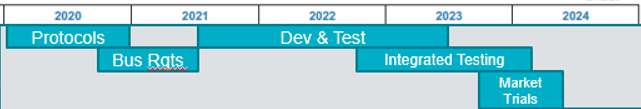 16